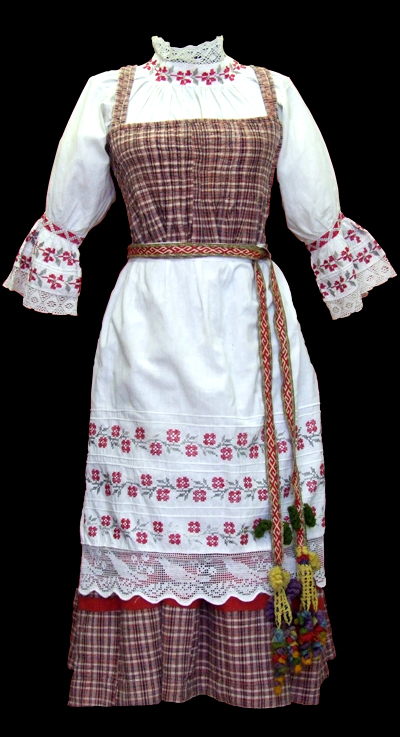 Использование графического редактора для выполнения эскизов моделей одежды с нанесением коми орнамента
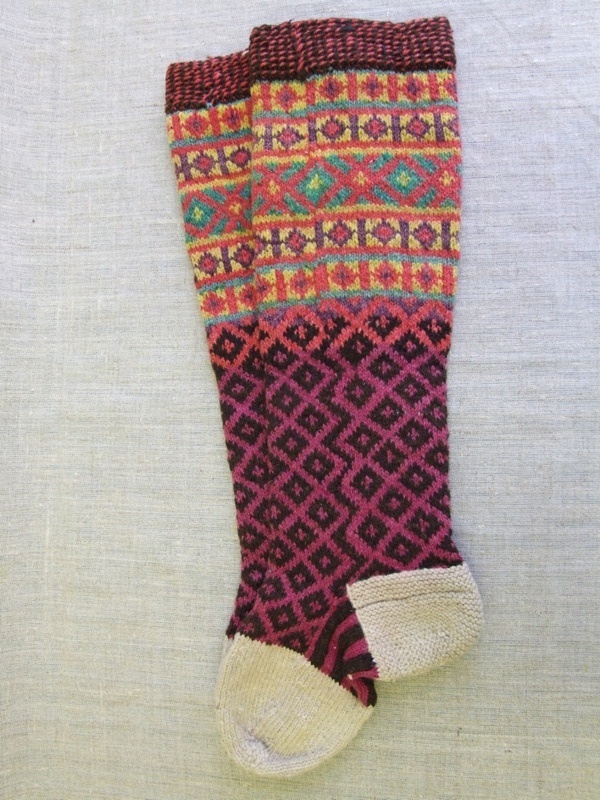 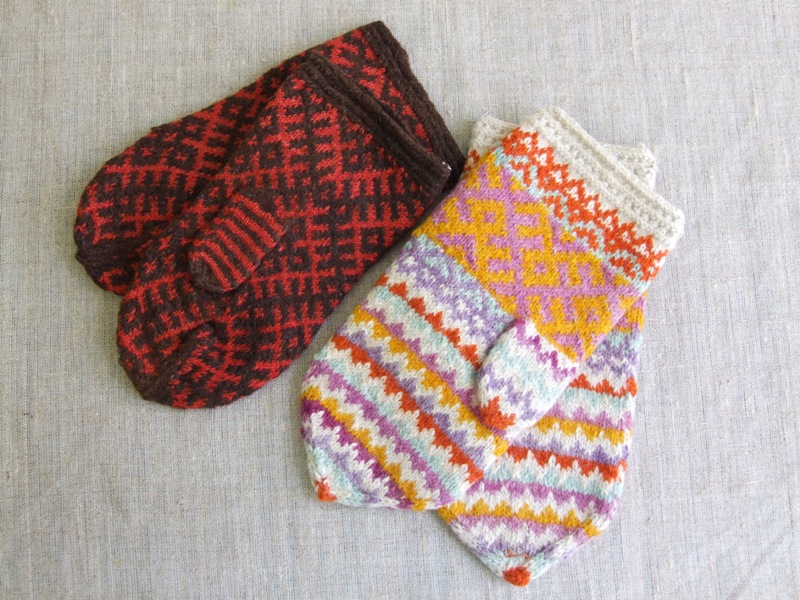 Одежда – одно из выражений красоты.
А, как известно, подлинная красота 
Всегда  эстетически 
воспитывает людей.
В том ее непреходящее  знание  
                                                                      М.Горький
Бытовая одежда
Домашняя
Нарядная
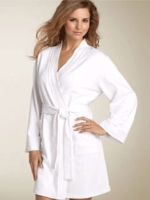 Повседневная
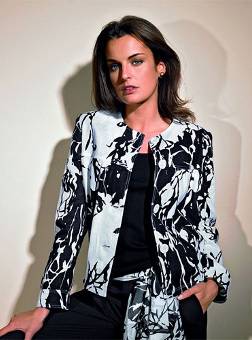 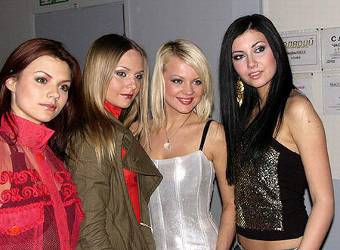 Классификация одежды 
по назначению
производственная
бытовая
спортивная
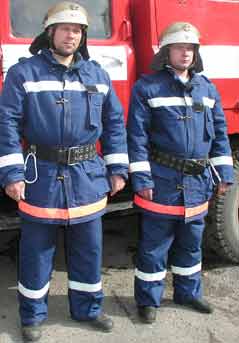 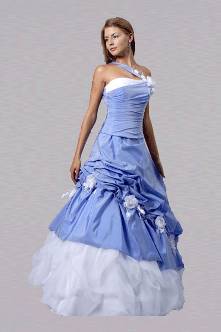 форменная
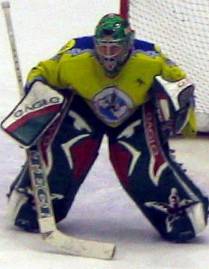 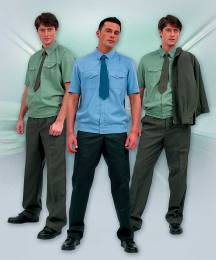 Форменная одежда
Железнодорожников
Милиции
Военных
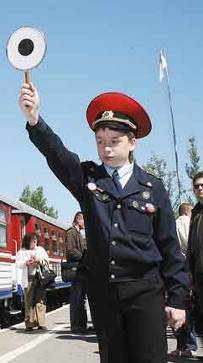 Летчиков
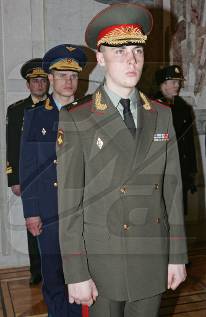 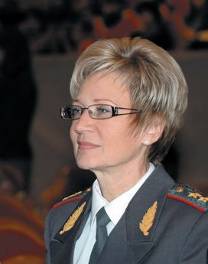 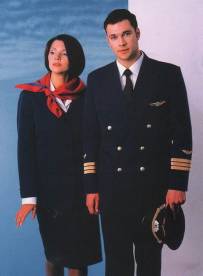 Производственная одежда
Специальная одежда для выполнения различных работ
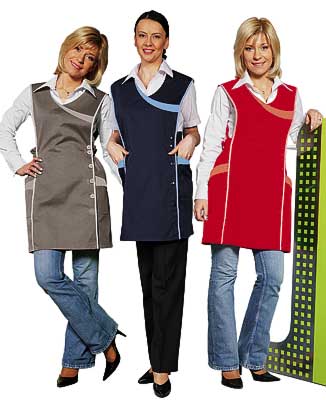 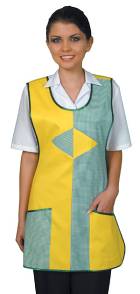 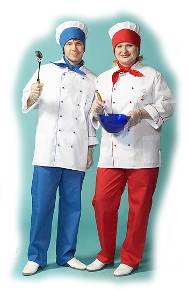 Кто участвует в изготовлении одежды?
Художник – модельер, который придумывает новые модели и воплощает их в эскизы в готовые изделия
Художник – конструктор, воплощает идеи художника модельера в чертежи и выкройки.
Швея – непосредственно выполняет швейные операции.
Технолог
швейного производства, определяющий способ изготовления швейного изделия с учетом сложности фасона, свойства ткани и современной технологии пошива изделия.
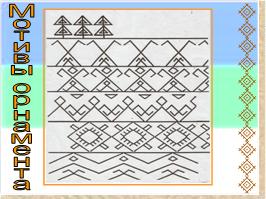